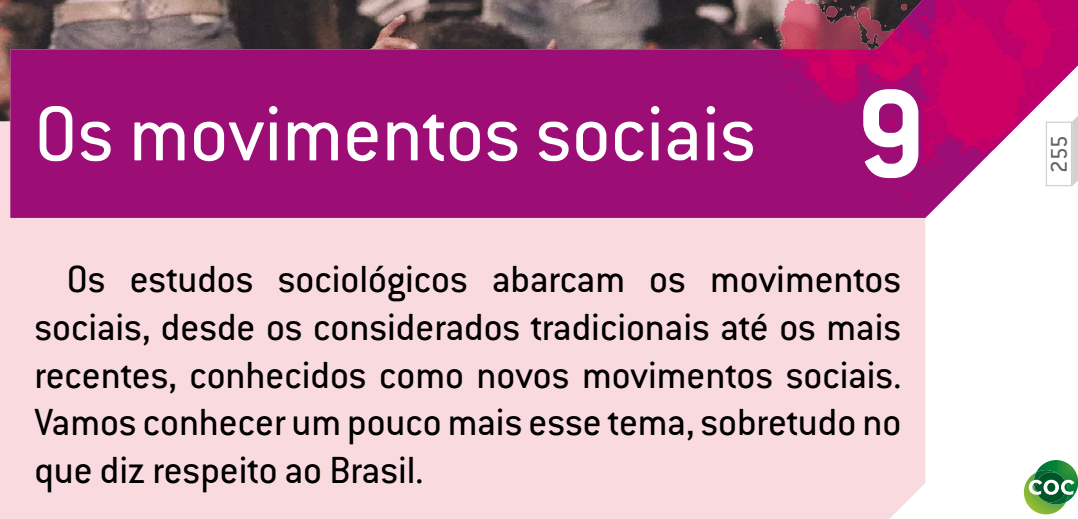 Econômicas
MUDANÇAS SOCIAIS
Científicas
Religiosas
Culturais
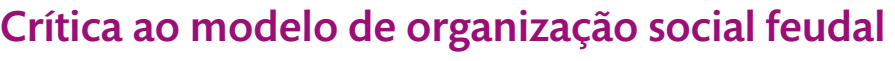 O processo de laicização do pensamento iniciado com o Renascimento colocou em xeque o modelo feudal coletivista, apontando a importância do indivíduo e a necessidade de sua liberação daquele confinamento estamental em termos sociais.
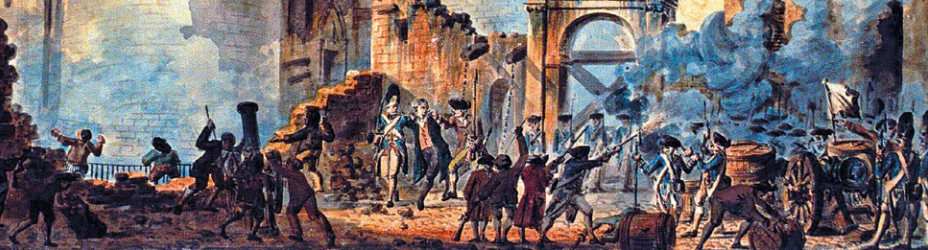 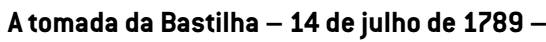 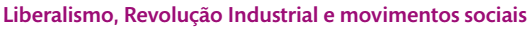 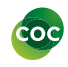 1 ponto:
MOVIMENTO LIBERAL; LIBERDADE ECONÔMICA
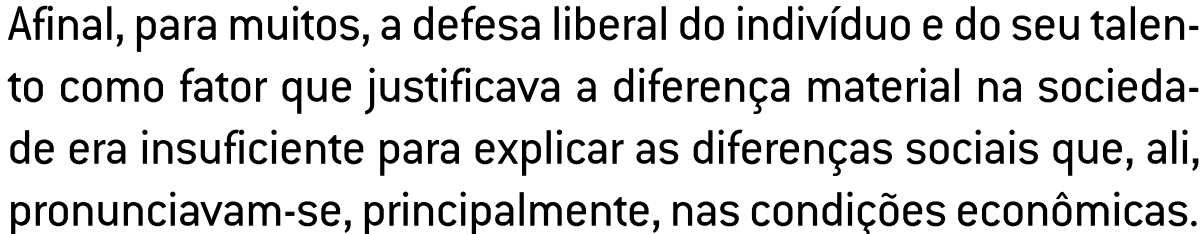 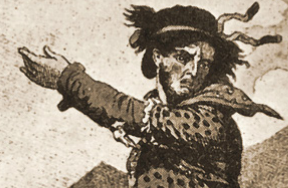 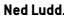 REVOLUÇÃO INDUSTRIAL
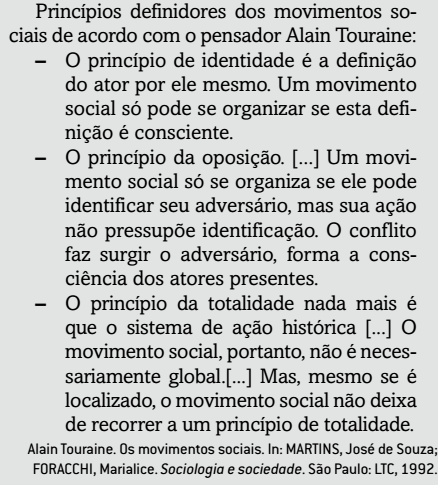 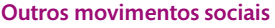 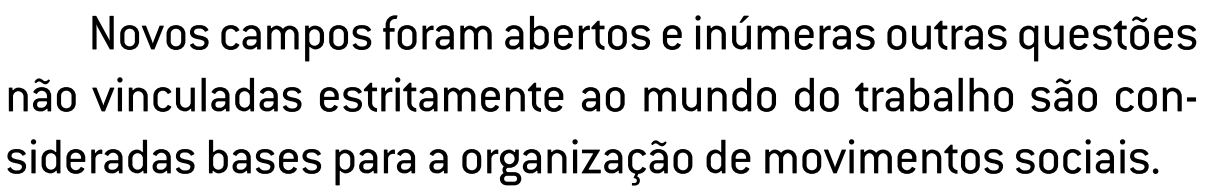 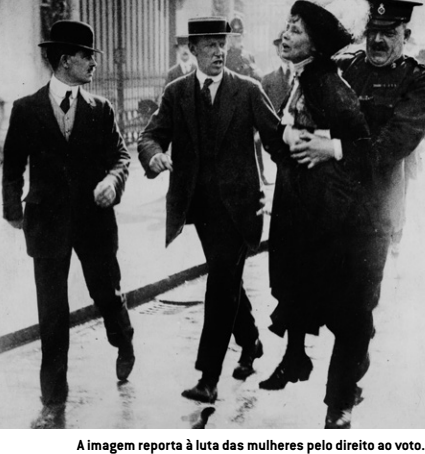 LUTA PELOS DIREITOS CIVIS: Participação e reconhecimento de cidadania das minorias
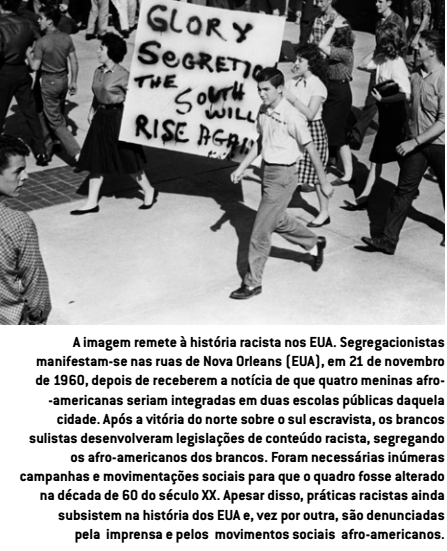 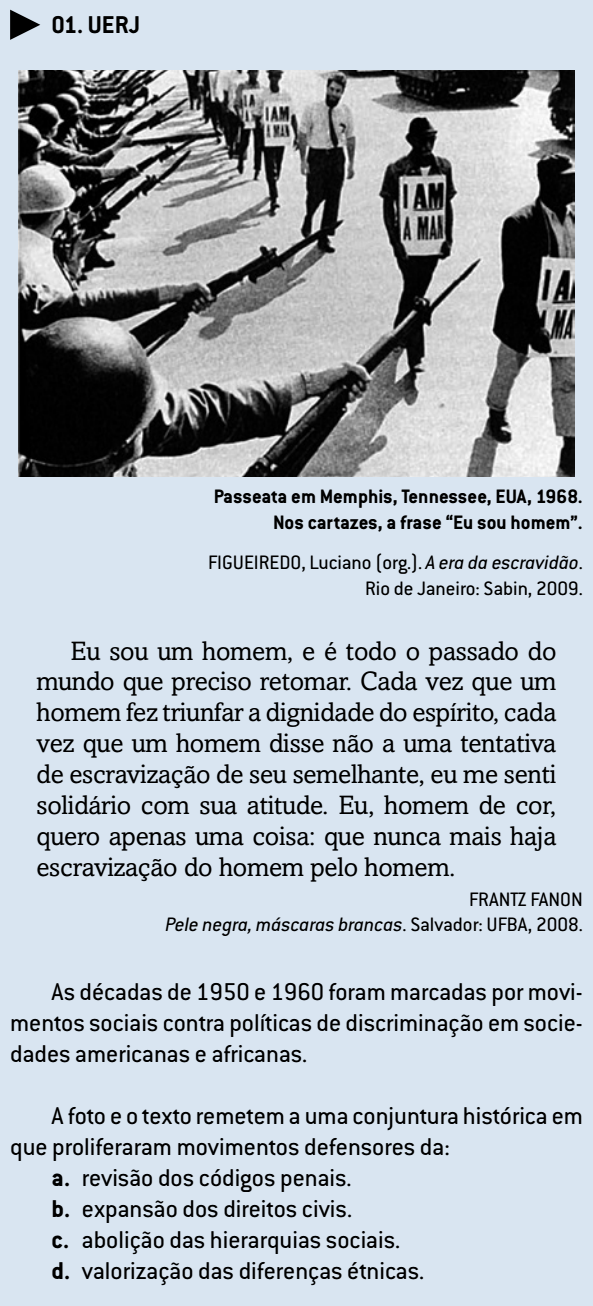